IS204
System Analysis and Design 
Overview
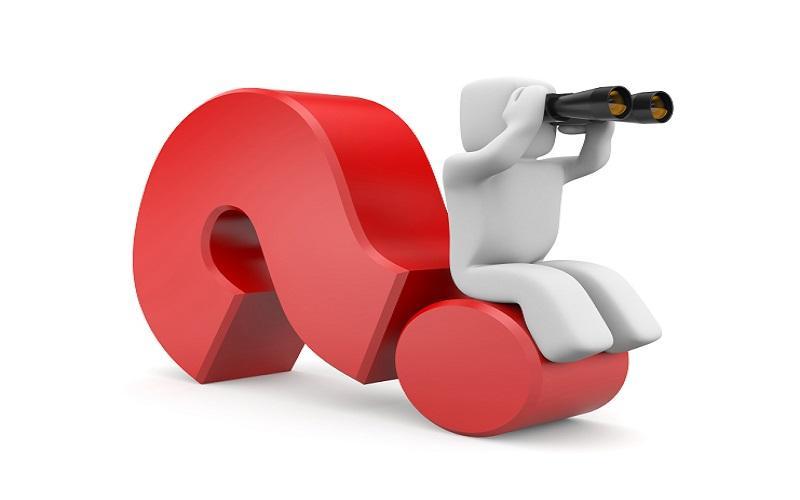 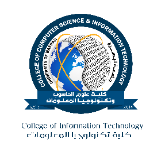 COMPUTER INFORMATION SYSTEM DEPARTMENT				ASS.LEC. ZAINAB H. ALFAYEZ
System Analysis and Design
What is required in a typical software development project?
Many students who take a programming class think that programming is all you need to develop software and deploy a system.
Many skills are required of a systems analyst.
“soft” skills as interviewing and talking to users as well as such “hard” (more technical) skills as detailing specifications and designing solutions
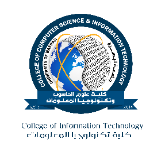 COMPUTER INFORMATION SYSTEM DEPARTMENT				ASS.LEC. ZAINAB H. ALFAYEZ
UML Graphical Models
Six core processes required in the development of any new system:

1. Identify the problem or need.
2. Plan and monitor the project—what to do, how to do it, and who does it.
3. Discover and understand the details of the problem or the need.
4. Design the system components that solve the problem or satisfy the need.
5. Build, test, and integrate system components.
6. Complete system tests and then deploy the solution.
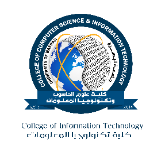 COMPUTER INFORMATION SYSTEM DEPARTMENT				ASS.LEC. ZAINAB H. ALFAYEZ
System Analysis and Design
Computers are everywhere today!!!
Computer application: is a computer software program that executes on a computing device to carry out a specific function or set of related functions.
Example…..

Information system: is a set of interrelated computer components that collects, processes, stores (usually in a database), and provides as output the information needed to complete business tasks.
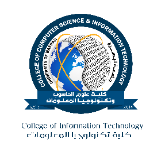 COMPUTER INFORMATION SYSTEM DEPARTMENT				ASS.LEC. ZAINAB H. ALFAYEZ
Systems Development Life Cycle (SDLC)
Identifies all the activities required to build, launch, and maintain an information system.

SDLC includes all the activities that are part of systems analysis, systems design, programming, testing, and maintaining the system.
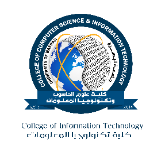 COMPUTER INFORMATION SYSTEM DEPARTMENT				ASS.LEC. ZAINAB H. ALFAYEZ
Information systems development process
The actual approach used to develop a particular information system.
Most information systems you will develop are built to solve organizational problems, which are usually very complex, thus making it difficult to plan and execute a development project.
In fact, many projects end up being much larger than expected often resulting in late deliveries that are over budget.
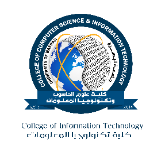 COMPUTER INFORMATION SYSTEM DEPARTMENT				ASS.LEC. ZAINAB H. ALFAYEZ
Information systems development process
During the last 10 years, several new information systems development processes have been developed to enhance project success.
One of the newer and more effective ones is called Agile Development.
Neither team members nor the user completely understands the problems and complexities of a new system, so the project plan and the execution of the project must be responsive to unanticipated issues.
must be agile and flexible.
 must have procedures in place to allow for, anticipate, changes and new requirements during the development process.
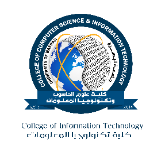 COMPUTER INFORMATION SYSTEM DEPARTMENT				ASS.LEC. ZAINAB H. ALFAYEZ